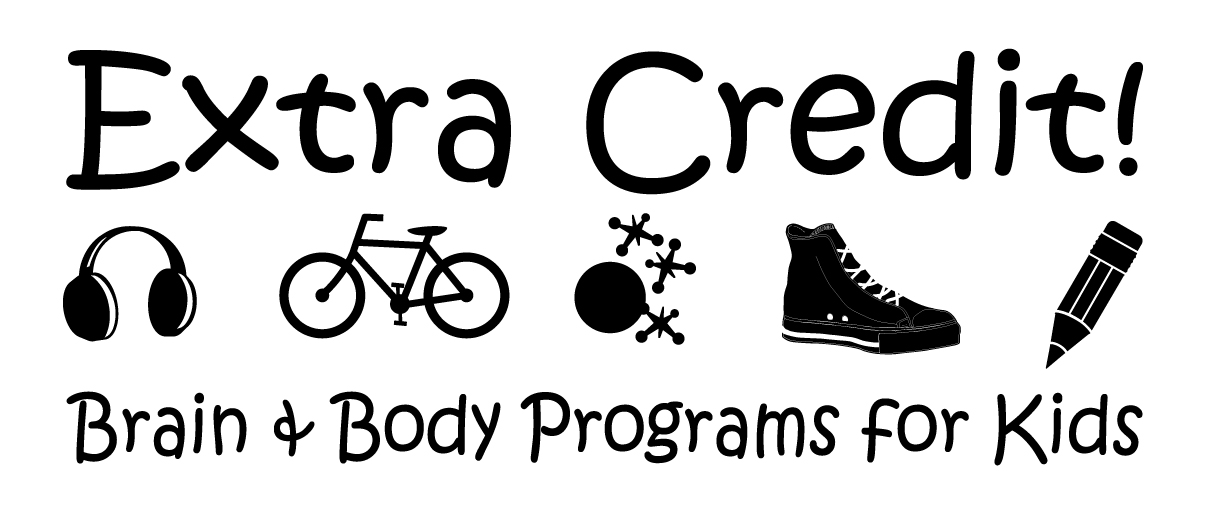 Sensory Processing, SPD, and SI 101
Sensory Processing Defined
the neurological process that organizes sensation from one’s own body and the environment, thus making it possible to use the body effectively within the environment	

-Wikipedia 2/2014
SP allows a brain to make functional decisions based on incoming sensation
1. Visual  		(See traffic light turns yellow = brake/accelerate)
	2. Auditory		(Hear a  siren=   increase awareness  for safety)
	3. Tactile		(Feel food get on your face= wipe it off)
      4. Olfactory 		(Smell soured milk  =   throw it out)
	5. Gustatory		(Taste bland food=   add salt or spice)
	6. Vestibular 		(Dive into lake at night  =   swim up to surface)
	7. Proprioception 	(Type w/o looking =   press correct keys)
	  *Kinesthesia   	(Stand on one foot with eyes closed and balance)
	8. Interoception 	(Feel certain signals =   use the bathroom on time) 	
 
(Input is usually multi-modality rather than singular)
Dr. Winnie Dunn’s Conceptual Model of Sensory Processing
A “Neurological Threshold” refers to the amount of stimulation required for the nervous system to respond. 
	
	Quick  to respond , hyper-sensitive/ overresponsive= Low Threshold

    Slow  to respond , hypo-sensitive/ underresponsive= High Threshold
A balance of sensory responsiveness is needed in order to be aware and attentive but not overwhelmed and distracted by our environment.
At the extreme ends of the neurological threshold are...Habituation: the process of recognizing familiar stimuli and not requiring additional attention (i.e. getting used to)				andSensitization:  the process that enhances the awareness of important stimuli (i.e. desensitization refers to lessening awareness to stimuli through repeated exposure without activating fight or flight)
The ability to modulate (organize and balance) responses of the nervous system allows a person to generate an appropriate response to environmental stimuli.
Self Regulation strategies are ways people manage input available to them in order to feel calm. Passive verses active approaches to self regulate often rely upon temperament and personality.
Patterns of Sensory Processing
4 main patterns emerged from examining a large diverse sample of people with Sensory Profile
SP Patterns are not “unitary constructs” (one dimensional)
All people fall somewhere on each continuum and patterns can change based on situation and circumstance
Persons with certain disabilities are more likely to exhibit patterns of Low Registration, Sensory Sensitivity, and Sensory Avoiding
Sensory Sensitive (Sensor)
High Level Responsivity of the Brain  (low threshold)
High Level of Habituation (Long time to react less)
Sensory Avoiding (Avoider)
High Level Responsivity of the Brain (low threshold)
Low Level of Habituation (Short time to react less)
Sensory Seeking (Seeker)
Low Level Responsivity of the Brain (high threshold)
High Level of Habituation (Long time to react less)
Sensory Registrar (Bystander)
Low Level Responsivity of the Brain (high threshold)
Low Level of Habituation (Short time to react less)
SENSORS keep track of everything!
(Low thresholds + Passive self regulation)
They notice what’s going on and have precise ideas on how to handle situations
They are vigilant and particular but may come across as distractible or a complainer
When a person has sensory sensitivity patterns, interventions are directed at providing more structured input, so that the person does not become overwhelmed in everyday life.
AVOIDERS want more of the same!
(Low threshold + active self regulation)
Routines keep life peaceful & manageable because change is hard
High ability to design and implement structure
	but may come across as inflexible
When a person has sensation avoiding patterns, interventions are directed at making input less available, so that the person does not become overwhelmed and want to withdraw from participation in everyday life.
SEEKERS always want more!
(High threshold + active self regulator)
They enjoy and generate sensory input
Active, engaging, excitable or fidgety
They have high ability to generate ideas & responses
They create excitement & change all around but may come across as hyper or self-centered
When a person has difficulty with sensation seeking, interventions are directed at providing more opportunities for the desired sensory input within daily life activities.
BYSTANDERS don’t know what they are missing!
(High threshold + passive self regulation)
Can focus in busy places, be easy going or unaffected, but miss details and social cues  
May come across as dull, uninterested, apathetic, or self-absorbed
When a person has low registration patterns, interventions are directed at increasing the intensity of sensory input to improve the chances for noticing and responding to environmental demands.
Basic Tenants of Dunn’s Sensory Processing Approach
All people respond to sensory events based on own needs, experience, and genetic make up
We can characterize a person’s sensory processing patterns
Design daily life activities  & environments to support sensory needs 
Intervention is not intended to CHANGE the sensory processing patterns/ status
Intervention is directed at creating a better match among environments, activities and persons
Helpful Sensory Processing Assessments
Dunn’s Sensory Profile
Parham’s Sensory Processing Measure
What is Sensory Processing Disorder?
SPD is when a there is a problem…
Detecting, 
Registering, 
      Interpreting,  or
Responding  
to stimuli (either internal, external, or both) 
which results in a maladaptive outcome
Proposed terminology “SPD”
The term  SPD surfaced in 2007 based on the  evolving treatment model of occupational therapist, researcher, author, and entrepreneur Dr. Lucy Jane Miller . LJM founded the spd foundation and directs the STAR center of Denver. 

L.Miller was a student of the late great Jane Ayre’s .  Dr. J. Ayre’s was the pioneer OT,  educational psychologist , and neuroscientist who discovered Sensory Integration Disorder, developed  three SI assessments, and the (now trademarked) Ayer’s SI approach. No other person to this day has had a more profoundly positive impact on the field of Occupational Therapy as it pertains to pediatrics
 
L.Miller and others “adapted” the work of Dunn and Ayre’s with a primary mission of getting SPD recognized in the latest diagnostic manual, however, it was not accepted.  Controversy remains as to whether or not it is a stand alone dx. Miller’s work has also caused tensions in the SI community and general confusion in the community regarding proper use of terminology because of some of her printed statements. 

The diagnosis of SPD can be used fairly synonymously with, Sensory Integration Disorder, Sensory Integration Dysfunction (SI Dysfunction) and Dysfunction in Sensory Integration (DSI) because they are rooted from the same principle theory. and all lead to essentially the same basic treatment.
LJ Miller’s Model of SPD
Helpful SPD resources:
spdfoundation (online)
Austin spd alliance (local)
Some books to consider…
Dunn’s “Living Sensationally”
 Miller’s “Sensational Kids”
What is Sensory Integration?
"The neurological process that organizes sensation from one's own body and from the environment and makes it possible to use the body effectively within the environment." 
-Jane Ayres Sensory Integration and Learning Disorders, 1972

The term Sensory Integration also refers to the theory, assessment, and therapy guided by the above and has been trademarked to protect the legacy of Jane Ayres.
Review of Ayre’s SI®
Sensory integration is a specialty area of occupational therapy that is based on over 50 years of theory and research.
Ayre’s SI Theory, Assessments, and Intervention are well supported 
Controversy linked to poor fidelity measure and studies examining complementary techniques rather than pure Ayres SI 
Ayer’s SI intervention can only be performed by qualified therapists (post graduate training USC/WPS) in clinic setting full of adequate equipment and materials
Dysfunctional patterns identified from her test (SIPT) and/or observations include: Visuo- and Somatodyspraxia, Bilateral Integration & Sequencing deficit, Vestibular dysfunction, Visual form and Space deficit, Somatosensory, Dyspraxia on Verbal Command, General SI dysfunction, Low or High Average SI and praxis, and disorders of Modulation
SI therapy is characterized by a playful atmosphere in which the child is encouraged to generate ideas for activities, to flexibly respond to novel challenges, and to develop confidence as well as competence. 
Intervention includes direct & intensive services, consultation & education with caregivers, modification of environments, and inclusion of appropriate sensory-based enrichment activities throughout the day
Recommended Readings: 

Understanding Ayres Sensory Integration®
www.pediatrictherapy.com/images/content/208.pdf‎

Frequently Asked Questions about Ayres Sensory Integration®
pathways.org/images/random_pdfs/FAQ_Ayres.pdf‎
Assessments for Sensory Integration
SIPT (17 standardized tests, gold standard)
Clinical Observations 

Degangi-Berk Test of Sensory Integration (TSI)
Complementary Approaches (OT/Sensory)
P. Wilbarger
Patricia Wilbarger developed the brushing program and coined the phrase “sensory diet” for treatment of sensory defensiveness
She defined sensory defensiveness as the over activation of the protective sense (flight, fright, or fight reaction)
She emphasized that children with severe sensory defensiveness see certain stimulation as dangerous
Williams & Shellenberger
“How Does Your Engine Run? The Alert Program for Self-Regulation” and “Take 5”
Mary Sue Williams and Sherry Shellenberger's developed the program based on years of experience working in the schools and therapy clinics.
There focus is teaching change of arousal for improved Self-Regulation
Sheila Frick
Therapeutic Listening “Listening with the Whole Body”
Vitallinks website
Mary Kawar
Astronaut Training
Core Concepts in Action
Visual-Vestibular Connection
And much more!
Weighted vests
Compression wear
Oral Regulatory 
Diets
Minerals/supplements
Vision therapy
…